Муниципальное автономное дошкольное учреждение детский сад №1 г. Балтийска
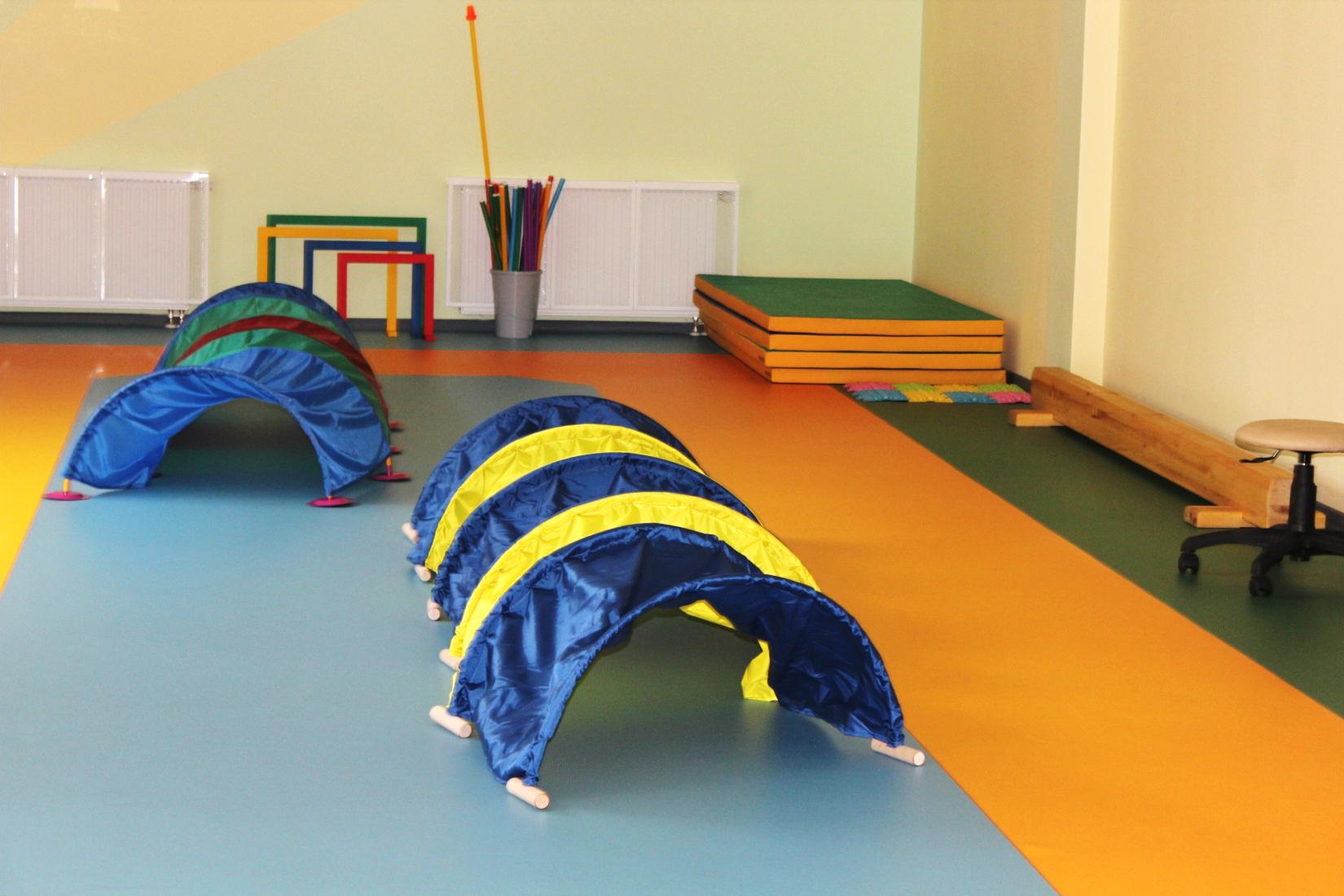 ОБРУЧИ
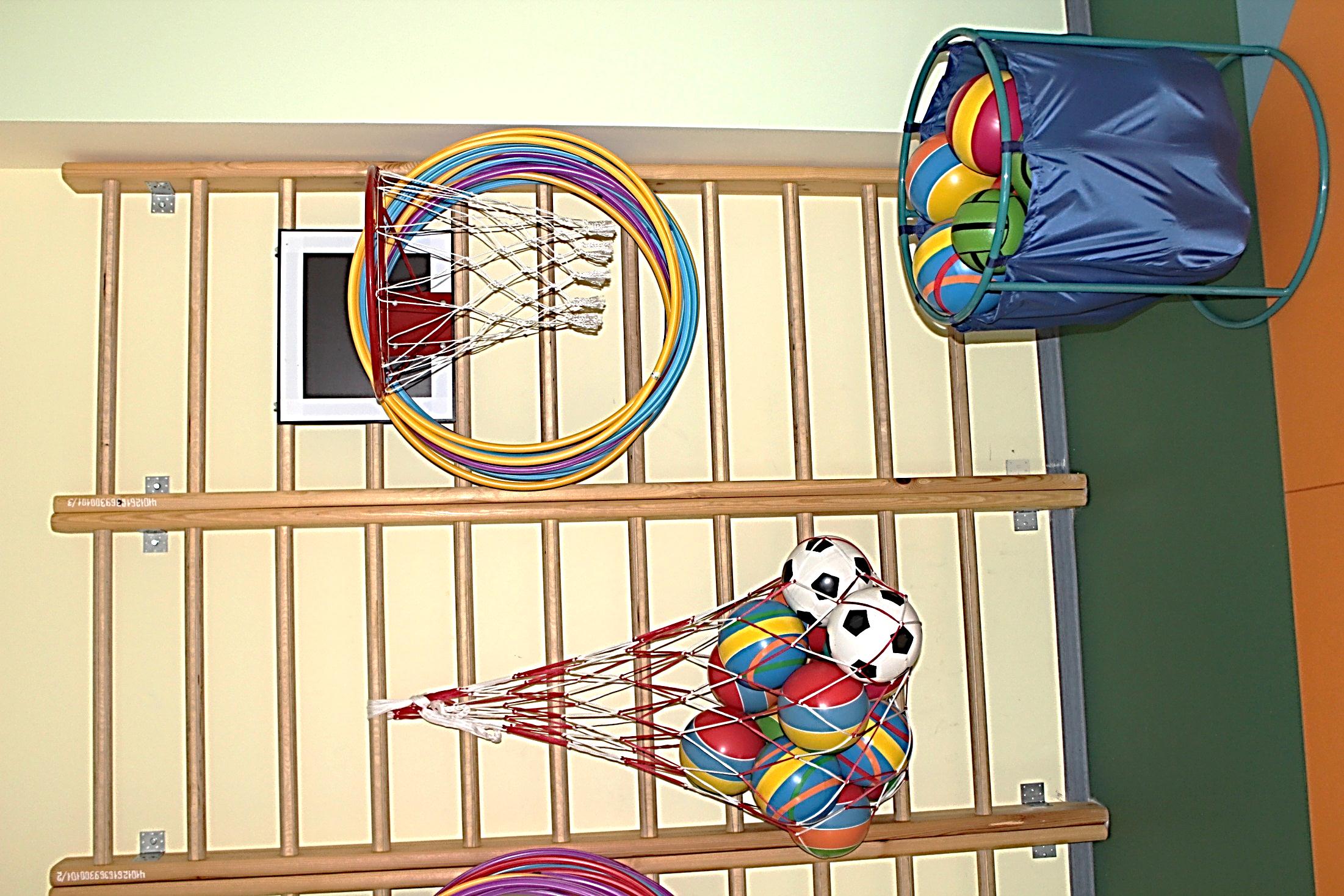 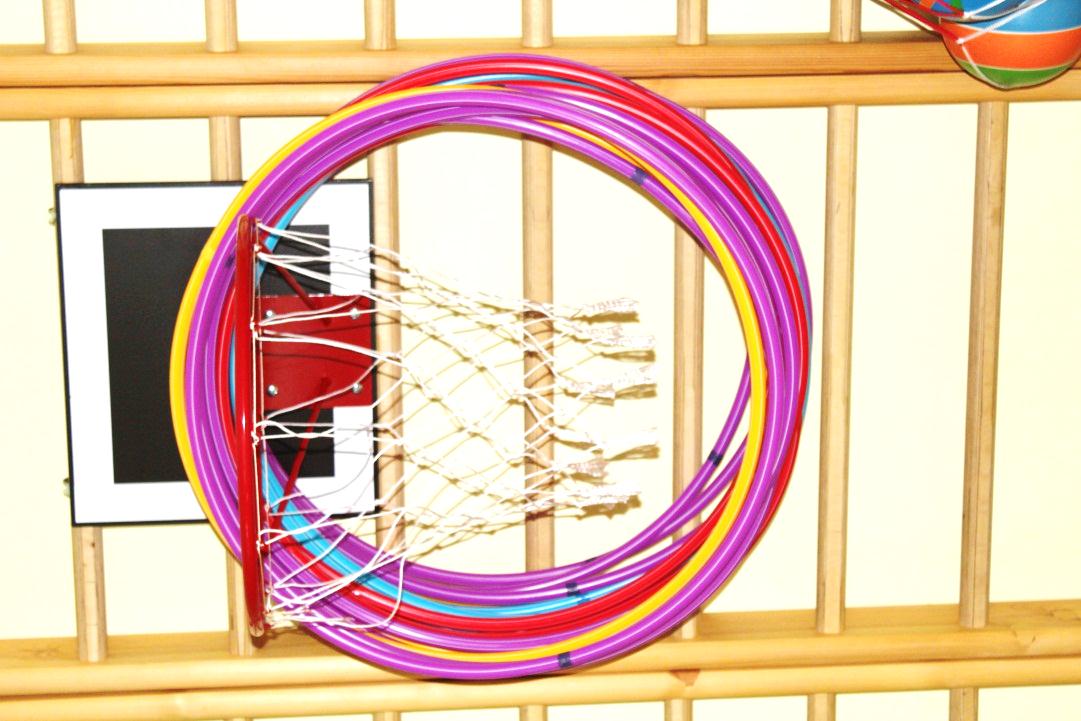 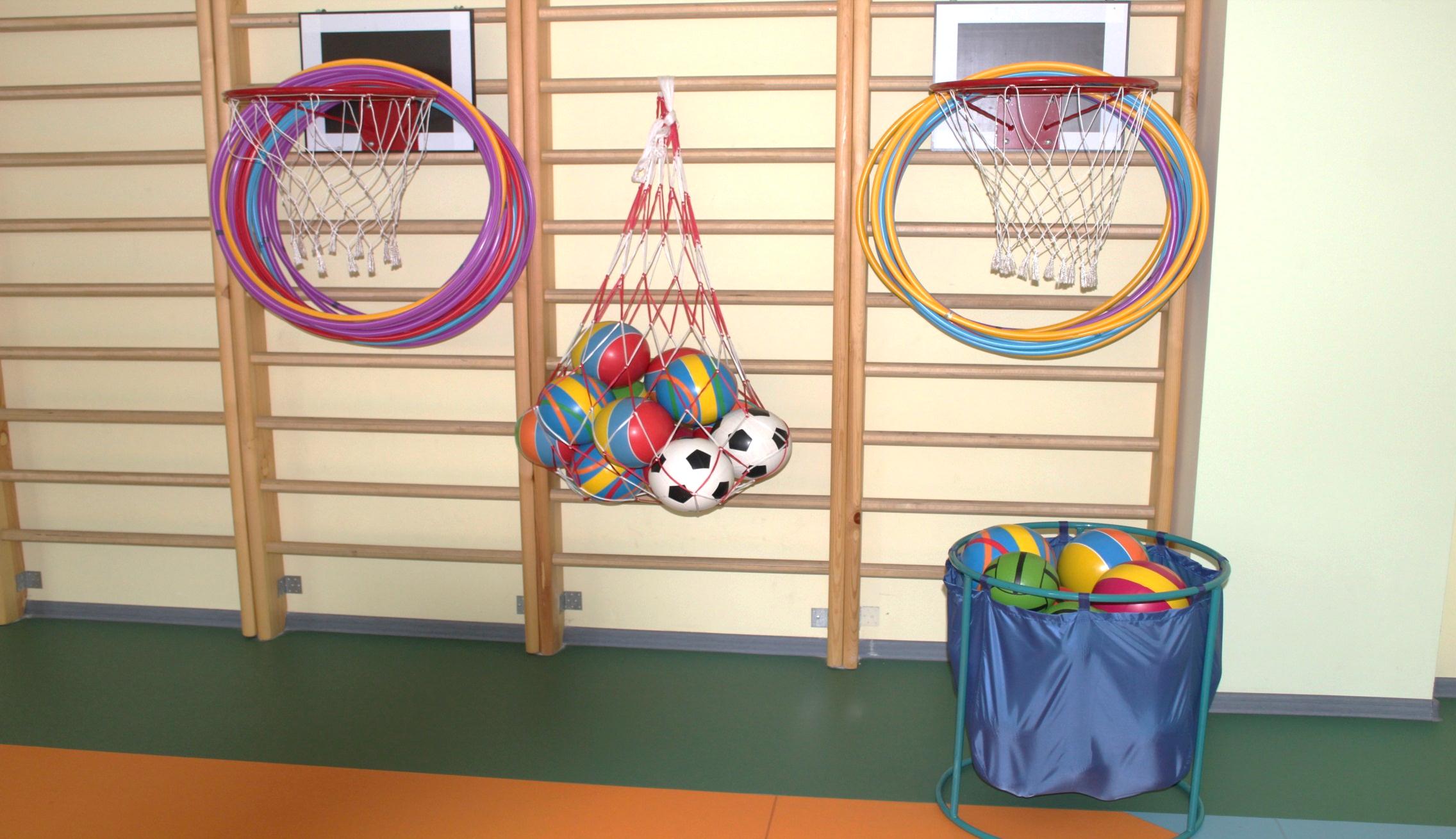 МЯЧИ
ГИМНАСТИЧЕСКИЕ ПАЛКИ
ГИМНАСТИЧЕСКИЕ ДОРОЖКИ
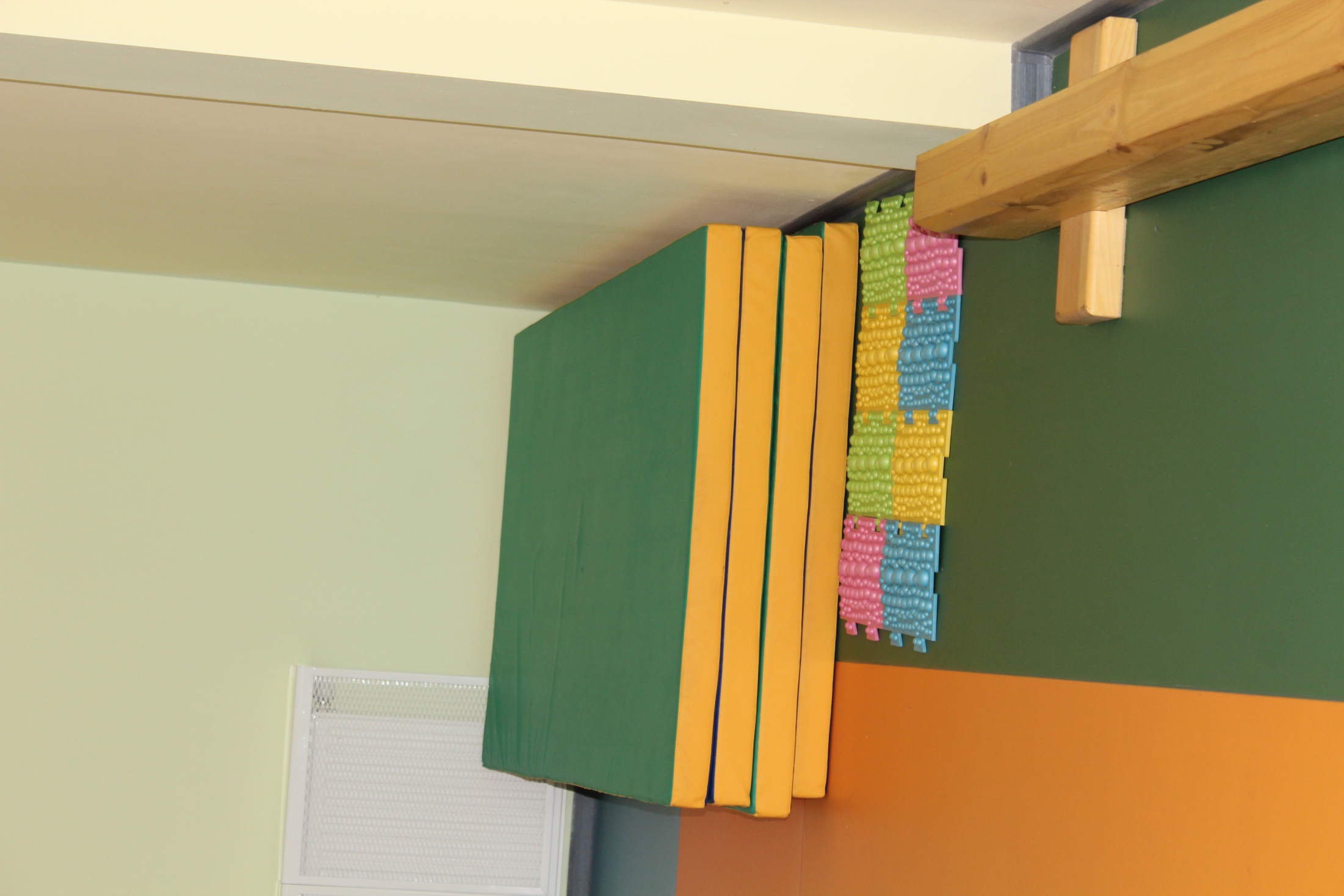 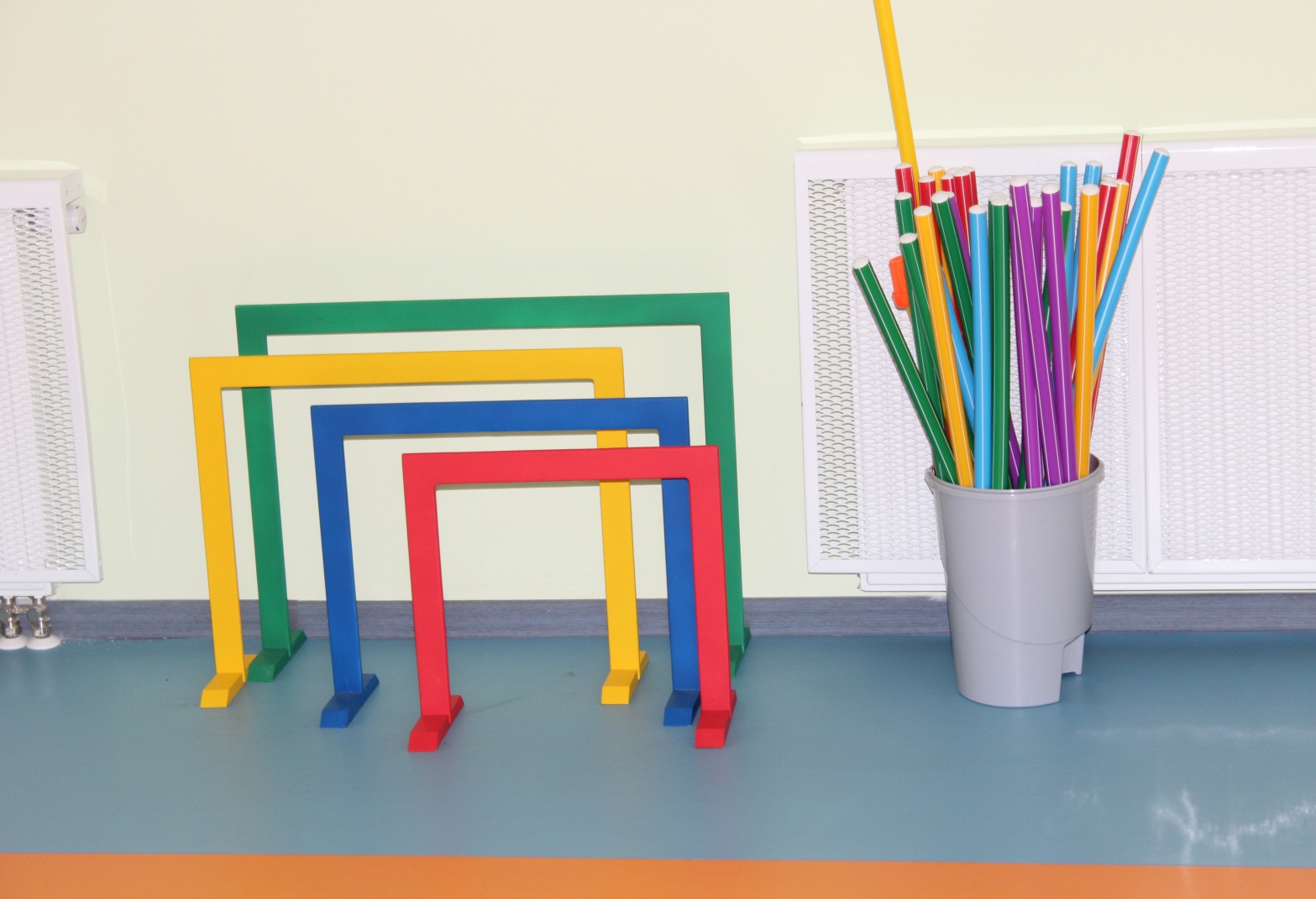 ГИМНАСТИЧЕСКОЕ  БРЕВНО
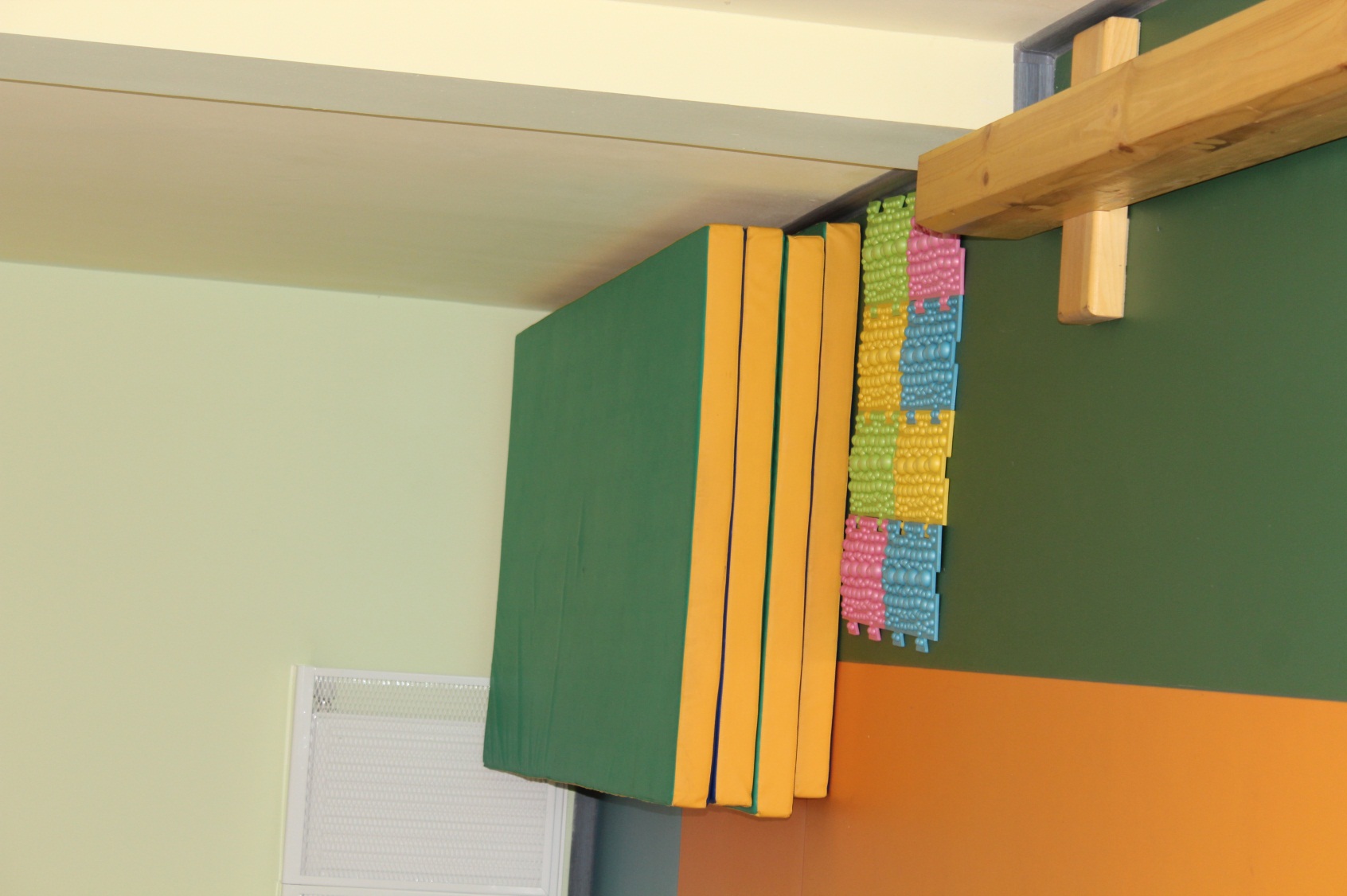 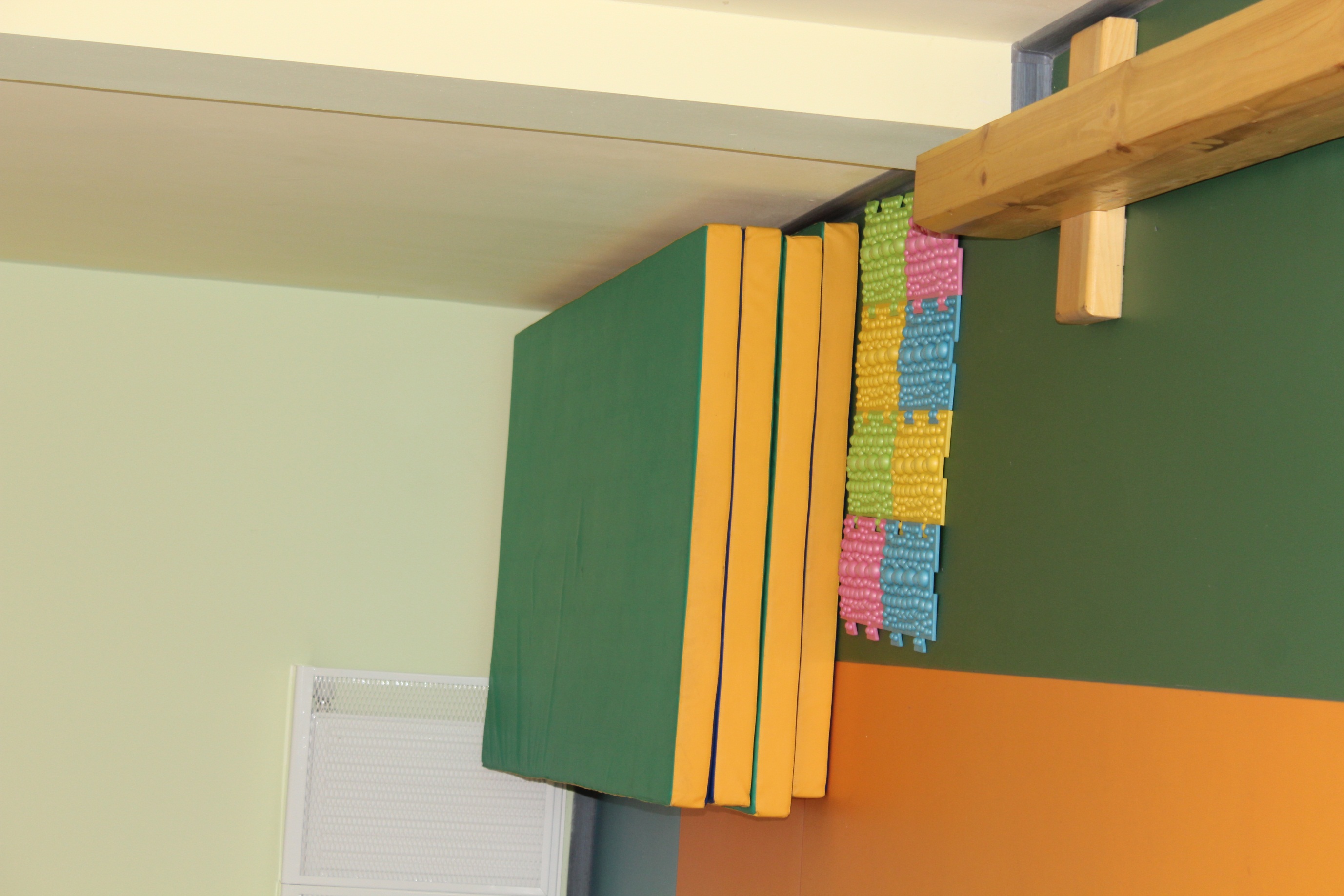 ГИМНАСТИЧЕСКАЯ      СТЕНКА
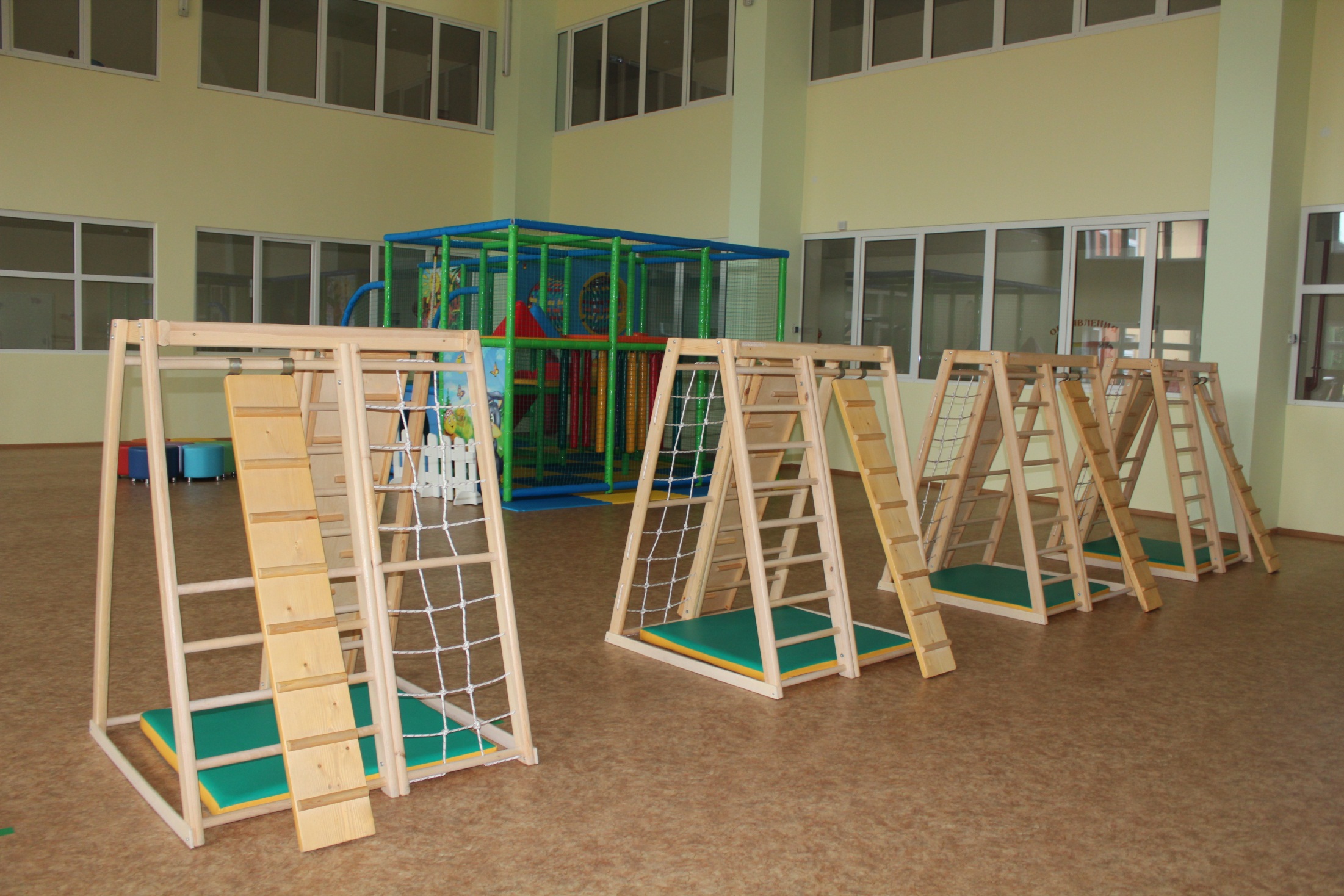 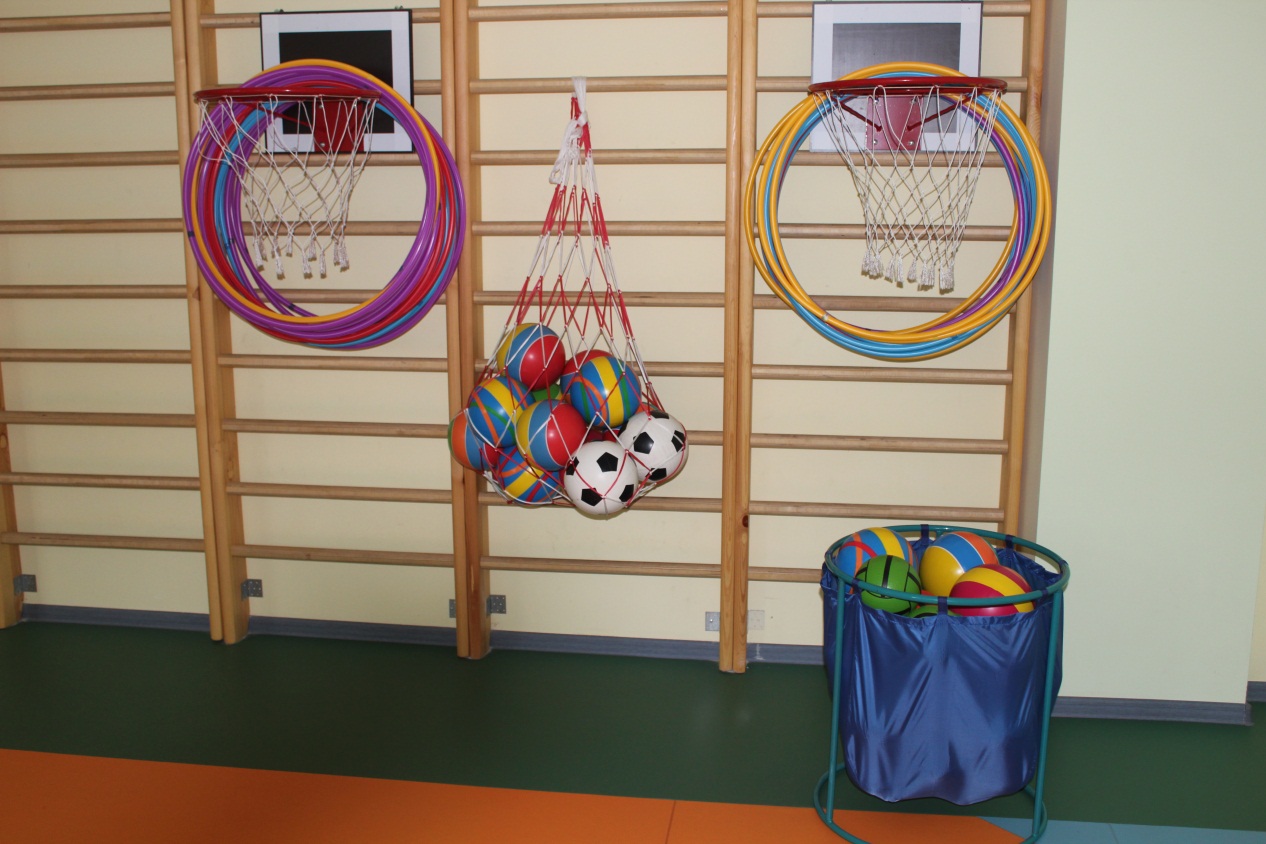 ТЕХНИЧЕСКИЕ СРЕДСТВА    ОБУЧЕНИЯ
ФОТОАППАРАТ
МАГНИТОФОН
СТЕНД
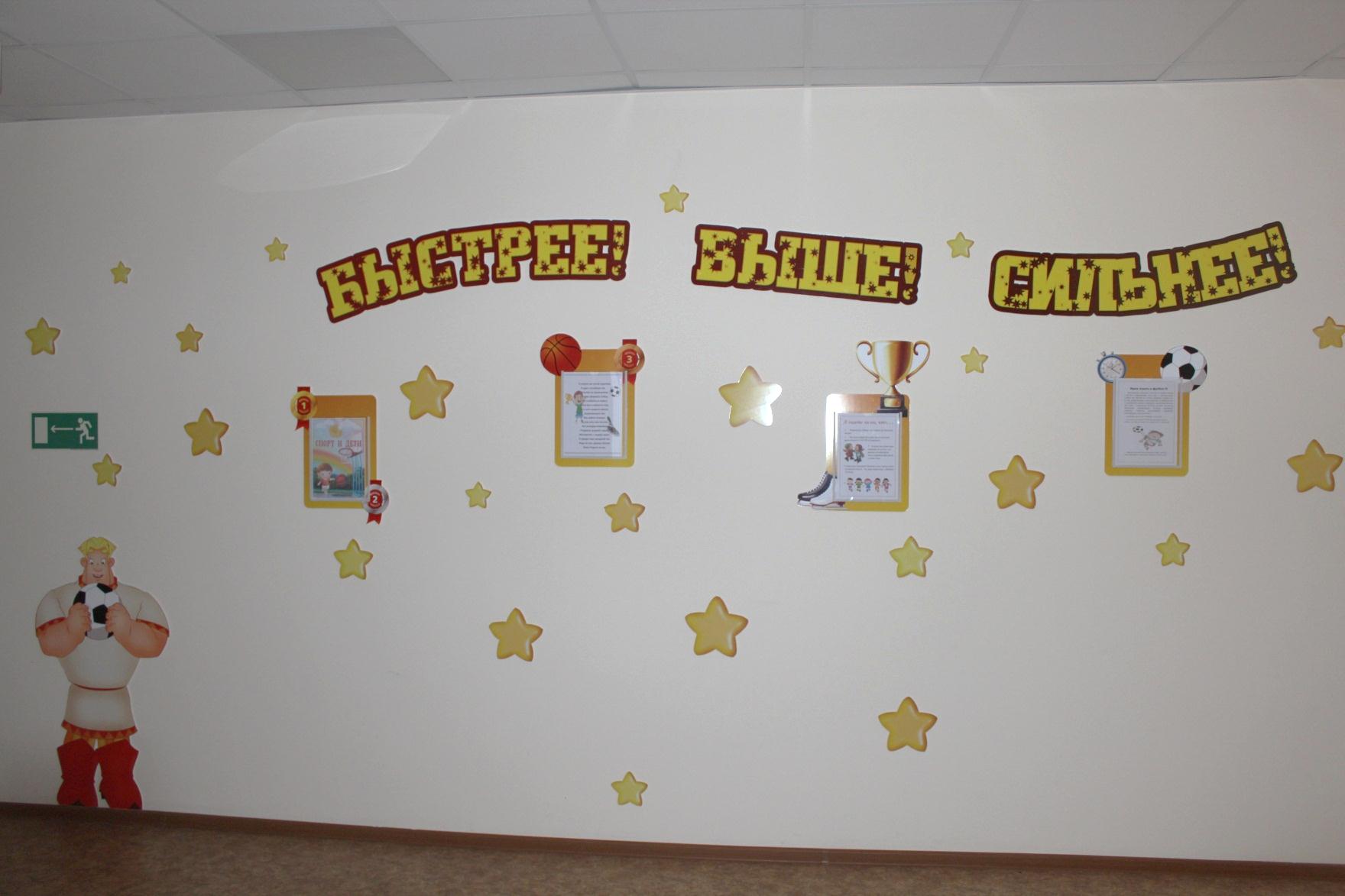 СПОРТИВНЫЕ  ЦЕНТРЫ В  ГРУППАХ
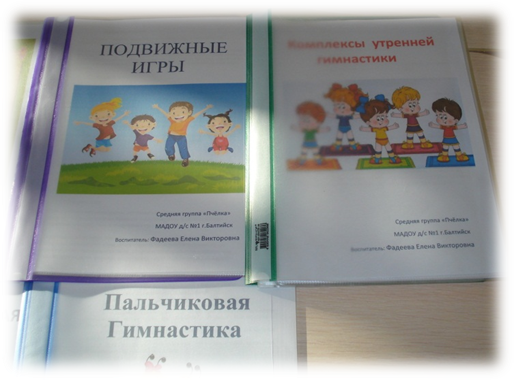 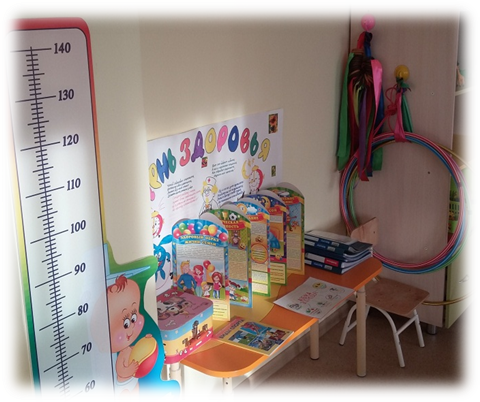 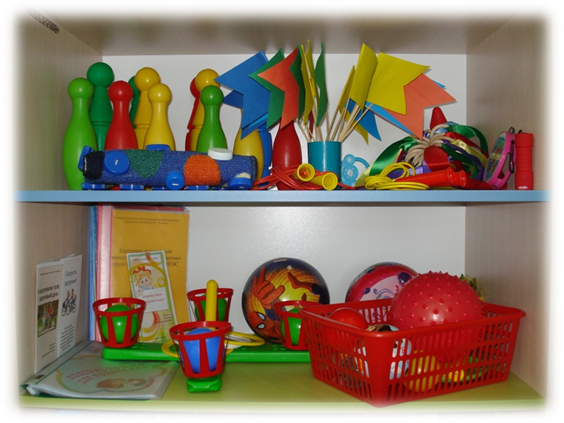 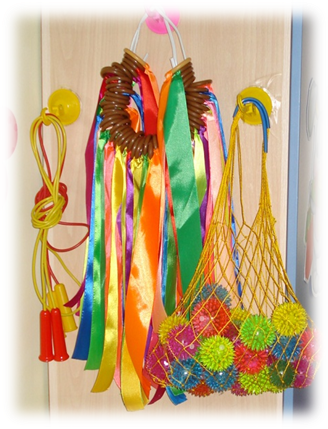